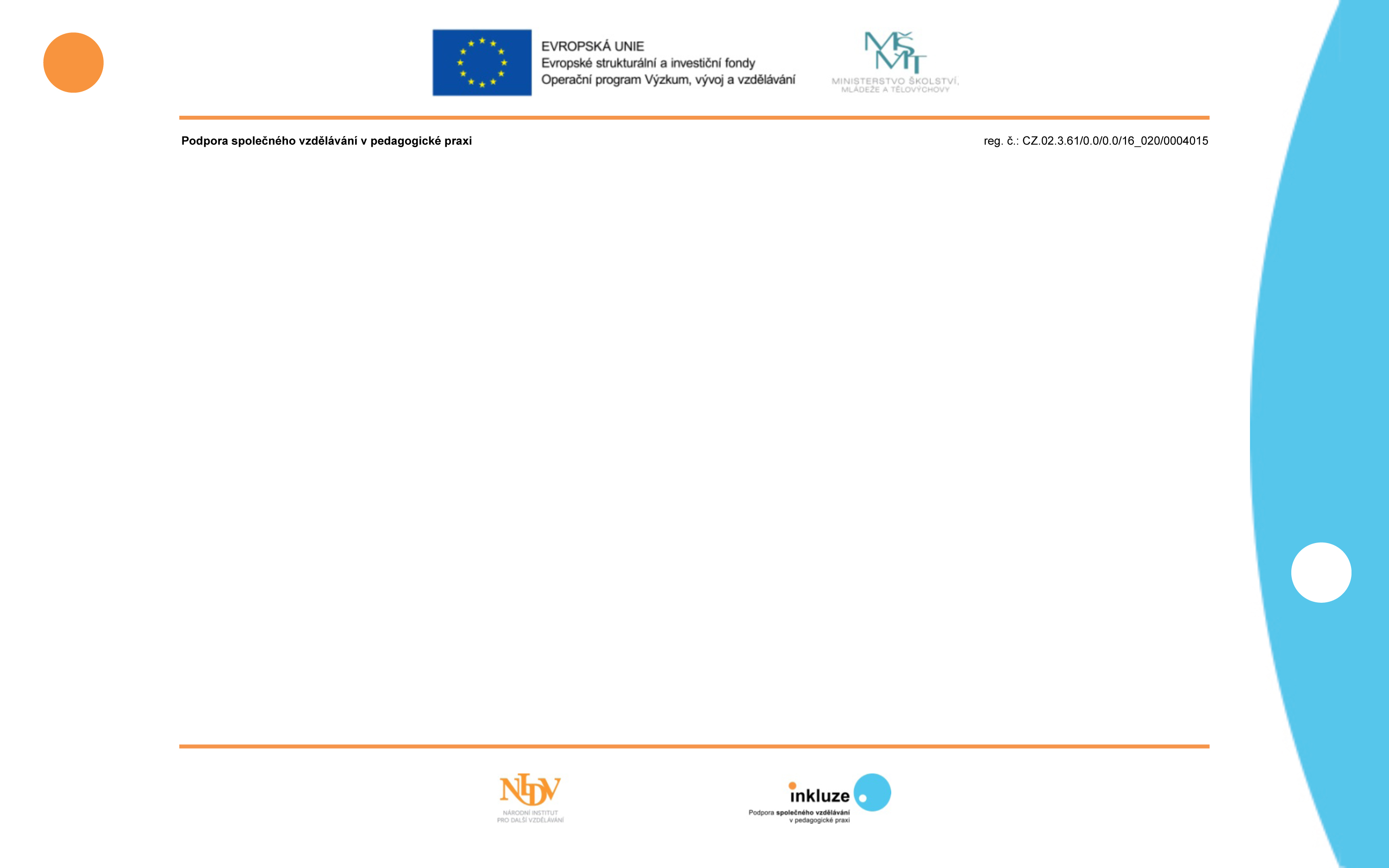 Podpora společného vzdělávání v pedagogické praxi

Projekt registrační číslo: 
CZ.02.3.61/0.0/0.0/16_020/0004015
je spolufinancován EU.
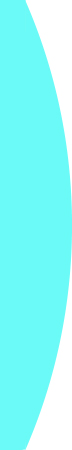 Poradenství a informační semináře v každém krajiMáte dotaz k inkluzi? Potřebujete konzultaci nebo radu? Obraťte se na Centrum podpory školám v oblasti společného vzdělávání. Fungují na všech krajských pracovištích Národního institutu pro další vzdělávání.
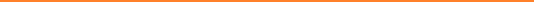 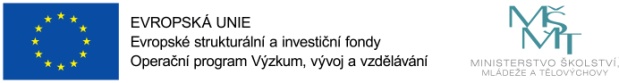 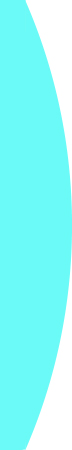 Centrum podpory školám v oblasti společného vzděláváníV našem kraji je Vám k dispozici krajská metodička:Mgr. Jana Ščerbovátelefon: 723 154 998mail: scerbova@nidv.czKontaktovat ji můžete telefonicky, e-mailem nebo si s ní v konzultačních hodinách domluvit osobní schůzku.
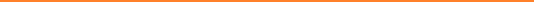 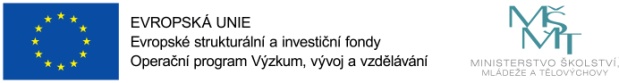 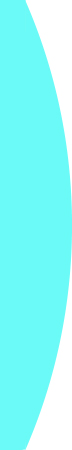 Krajští metodici zprostředkovávají poradenství v těchto oblastech:
- primární prevence rizikového chování
- etopedie, psychopedie, vývojová psychologie a logopedie
- komunikace a spolupráce s rodiči, klima školy
- management školy
a další
- legislativní dokumenty a systém podpůrných opatření
-  speciální a sociální pedagogika
- spolupráce se školskými poradenskými zařízeními
- vzdělávání dětí/žáků nadaných, s odlišným mateřským jazykem z odlišného kulturního prostředí nebo s odlišnými životními podmínkami
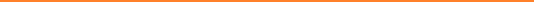 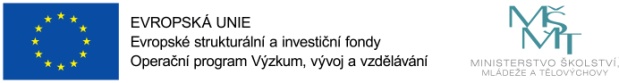 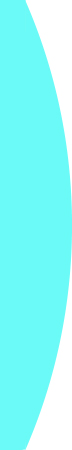 Zajímají Vás zkušenosti, doporučení či názory lidí z praxe?  Přijďte na některý z informačních seminářů ke společnému vzdělávání. Centra podpory je pořádají několikrát ročně a jsou zdarma.
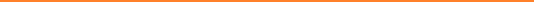 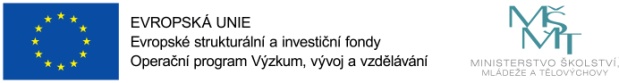 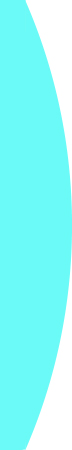 www.inkluzevpraxi.czInformační stránky pro pedagogy, rodiče a veřejnou správu.  Naleznete zde kontakty na Centra podpory školám v oblasti společného vzdělávání, aktuální termíny informačních seminářů, přehledně uspořádané informace k legislativě a systému podpůrných opatření, rozhovory s odborníky nebo příklady dobré praxe. Podívat se můžete také na školy zapojené do projektu, které čerpají vzdělávací a profesní podporu. Pokud rádi sdílíte informace, přihlaste se do stejnojmenné facebookové skupiny..
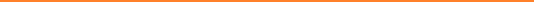 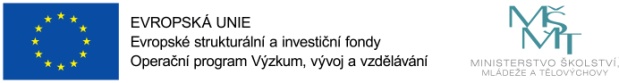 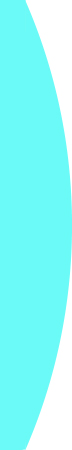 program pro školyškoly s komplexní podporou získají - Kouče pro ředitele školy – 40 hodin podpory  - Mentora pro 2 vybrané pedagogy – 25 hodin pro každého z nich - Služby odborných poradců přizpůsobené potřebám školy  např.   spolupráce se školním  psychologem, speciálním pedagogem apod. -   celkem 48 hodin podpory - Kurz pro vedení školy - celkem 40 hodin vzdělávání - Kurz základní přípravy a kurz rozšířené přípravy – celkem 64 hodin pro          každého zapojeného pedagogického pracovníka       Vyhodnocování inkluzivních podmínek a procesů ve škole.
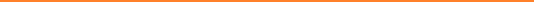 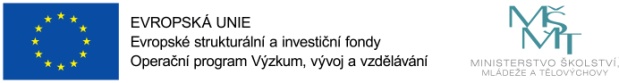 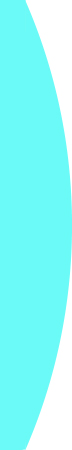 program pro školyškoly s vybranou podporou získají- Kurz pro vedení školy - celkem 40 hodin vzdělávání - Kurz základní přípravy a kurz rozšířené přípravy – celkem 64 hodin pro          každého zapojeného pedagogického pracovníka       Vyhodnocování inkluzivních podmínek a procesů ve škole.
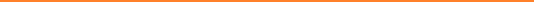 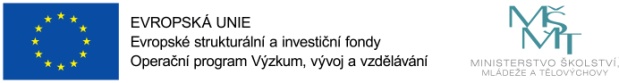 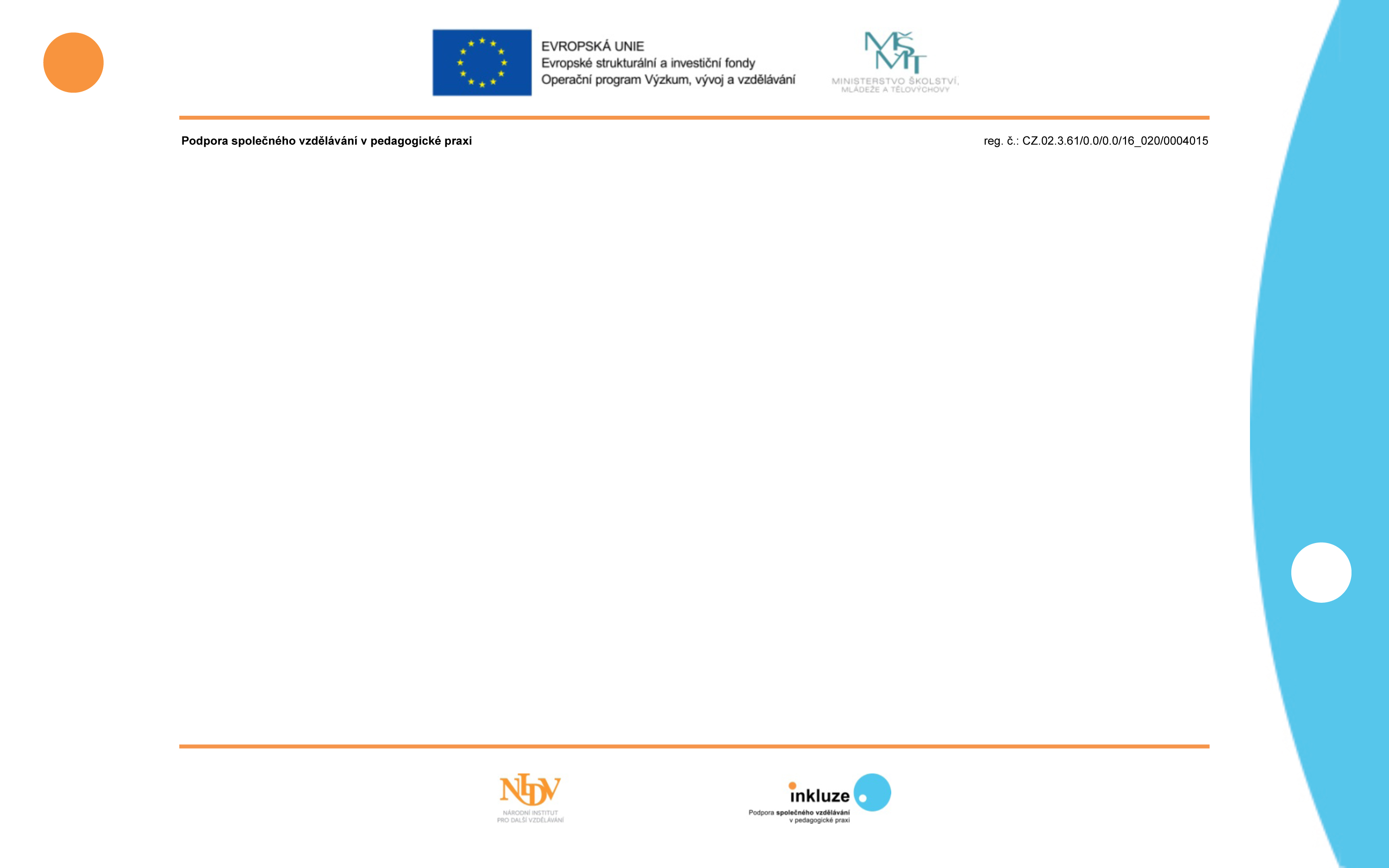 Děkuji
za pozornost